Arteriovenous Malformations and Fistulas of 
the Spine
Youmans Chap. 412
VASCULAR  ANATOMY
Anterior spinal artery  ASA  runs  in  the  anterior  median  sulcus  and  supplies  the anterior  two  thirds  of  the  spinal  cord,  including  
Anterior  horn cells,  
Anterior  and  lateral  corticospinal  tracts,
Spinothalamic tract.  
It  end  at  the  conus  medullaris.  

In  the  cervical spine,  radiculomedullary  feeders  from  the  vertebral  and  subclavian  arteries  augment  blood  flow  to  the  ASA,  mainly at  C5  or  C6.  

In the dorsal and lumber spine  a total  of  6  to  10 additional  radiculomedullary  feeders  that  derive  from  the  aorta and  iliac  arteries  reinforce  the  ASA.
The  most  prominent  of  these  is  the  great  anterior  segmental  medullary  artery,  (the  artery  of Adamkiewicz),  which  usually  arises  on  the  left  between  T8  and  L2. 
On  an  anteroposterior  projection,  this  artery  is  0.5  to  1  mm  in diameter  and  has  an  ascending  segment  that  makes  a  classical “hairpin”  turn  into  the  descending  ASA  in  the  midline.
The  main  watershed  area  of  the  spinal  cord  is  at T2-T4 in which Profound  hypotension may  lead  to  ischemia  and  infarction  in  this  region.

Posterior spinal Artery PSA
Arise  from  the  vertebral  arteries  and  descend  along while  supplying  the  posterolateral  cord,  including  the  posterior columns.  
Radiculomedullary  vessels  from  the  vertebral,  cervical, intercostal,  and  lumbar  arteries,  which  also  make  the  hairpin  turn  as  they  join  the  PSAs, lateral  to  the  midline  and thinner  in  diameter,  augment  these  branches.  
At  the  conus medullaris,  the  paired  PSAs  merge  with  the  ASA  to  form  the cruciate  anastomosis.
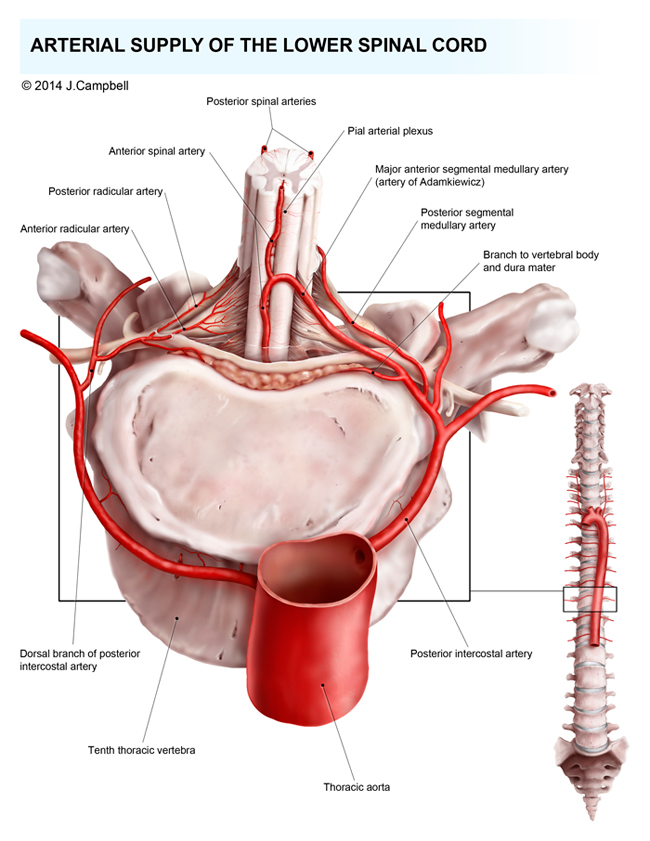 The  venous  drainage  of  the  cord  involves  intradural  and extradural  portions  and  follows  a  distribution  similar  to  that  of the  arteries.  
The  intradural  portion  is  further  subdivided  into  the intramedullary  and  pial  veins. 
The  extradural  veins include  veins  of  the  spinal  column  and  Batson’s  plexus.  

The anterior  and  posterior  spinal  veins  are  the  two  major  midline longitudinal  trunks  and  are  filled  by  sulcal  veins.  
Anterior  median and  anterolateral  veins  drain  the  ventral  portion  of  the  cord, 
Posterior  median  and  posterolateral  veins  drain  the posterior  funiculi  and  dorsal  horns.

It  is  important  to  note  that  the  transition  of  a  median  vein into  a  radicular  vein  shows  the  same  hairpin  turns  as  the  arteries described  previously.  
Drainage  of  blood  from  the  spine  occurs through  the  valveless  internal  and  external  venous  vertebral plexus,  which  is  connected  to  the  azygos  and  hemiazygos  venous systems.
Two  main  types of  spinal  vascular  lesions:  
venous  angioma  (angioma  racemosum venosum) 
arteriovenous  angioma  (angioma  racemosum  arteriovenosum).  

The  venous  type  
Consisted  of  a  mass  of  turgid  pial veins,
Located  in  the  posterior  aspect  and  below  the  midthoracic  portion  of  the  spinal  cord. 

The  arteriovenous  type
Fistulous  capillary  bed,  
Located most commonly in  the  cervical  or  lumbar.
Classifications
Di  Chiro accounted  for  4  types  of  spinal  AVMs:  
Type  I    “single  coiled  vessel” the  most  common. سنگل
Type  II   “glomus”  AVMs  that  involved  a  clear  nidus. زوج وزوجة
Type  III  “juvenile”  AVMs,  were  extensive  and  encompassed  an entire  somite. جابت طفل
Type  IV  “perimedullary  fistulas”  that  are  located  primarily on  the  ventral  surface  of  the  spinal  cord  and  receive  arterial contributions  from  the  anterior  spinal  artery.

Type  I  lesions  
Account  for  80%  to  85%  of  all spinal  vascular  malformations.
The  nidus was  not  apparent  at  arteriography.
Types  II  and  III  malformations  
Accounts for 15%-20%  of  all  spinal  vascular malformations.
The nidus are present at arteriography.
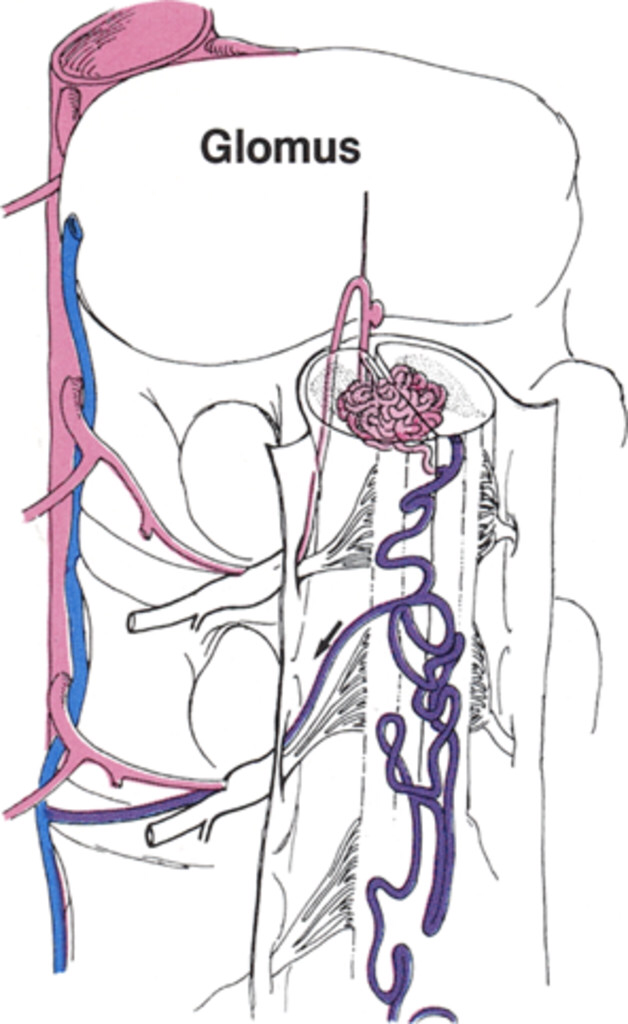 Glomus  Type
An  intramedullary  nidus that  is  often  restricted  to  a  short  segment  of  the  spinal  cord. 
Usually  in  the  anterior  half  of  the  spinal  cord.
Feeding  vessels  may  arise  from  the  anterior  or  posterior  spinal arteries.
These  lesions  exhibit  high  flow  and  may  be  associated  with  aneurysms  within the  nidus  or  on  a  feeding  artery.
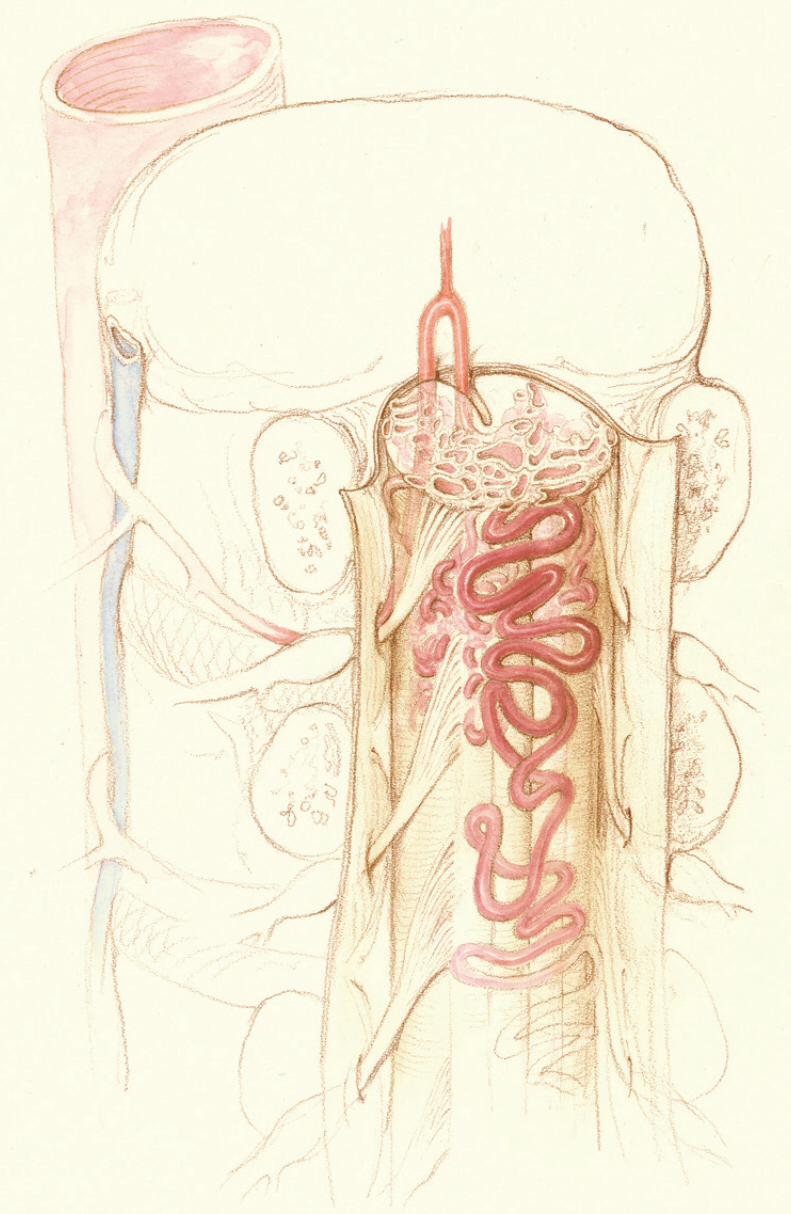 Juvenile  (Extradural-Intradural)  Type
These lesions are mimic cerebral AVMs. 
They often are found in children and young adults.
Have multiple feeding vessels.
Have a large nidus that may involve an entire segment or more of the spinal cord.
Often involve the soft tissues, including bone, muscle, skin, and dura in a metameric distribution. 
They have very rapid arteriovenous shunting.
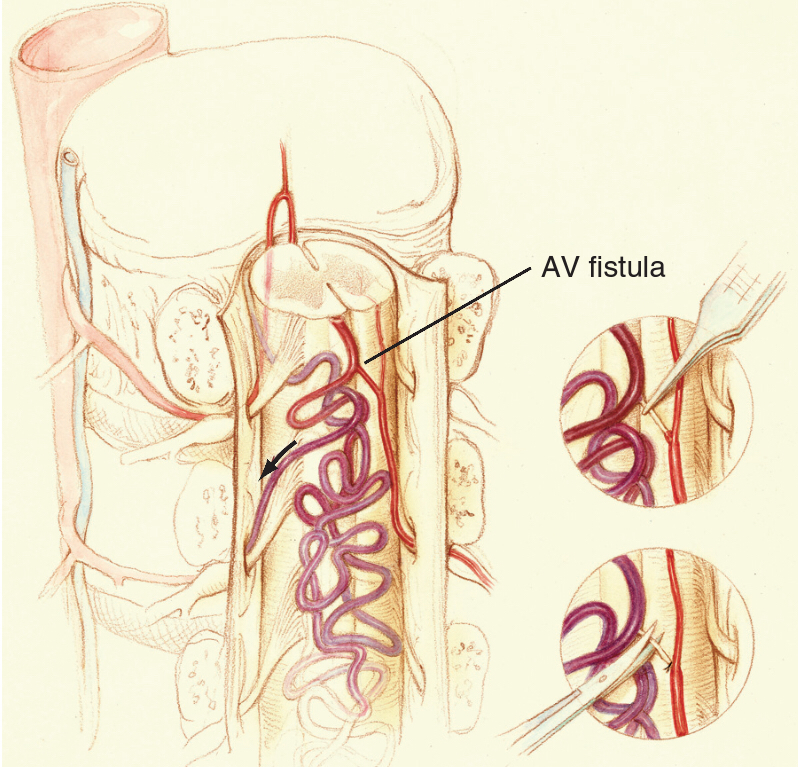 Perimedullary  (Pial)  Type.  
Direct connection between an anterior or posterior spinal artery and the coronal venous plexus which they lie within the subarachnoid space and may be ventral or dorsal to the cord.
Distinguished  from  glomus  AVMs  by their  lack  of  an  intramedullary  component  and  the  lack  of  intervening  small  branches  between  arteries  and  veins.  
These  fistulas  are often  associated  with  a  venous  varix  at  the  point  of  fistulous communication.
These AVFs have been categorized by  into three additional subtypes.
Type I lesions are slow flow and relatively mild venous hypertension. 
Type II are composed of multiple feeding branches arising from the anterior spinal artery, thereby resulting in a higher flow lesion. 
Type III fistulas are characterized as giant fistulas with prominent dilation of the venous network.
Merland classifications of of Perimedullary AVF
Kim  and  Spetzler  accounts  for  six types  of  lesions:  
AVF
extradural  AVFs,  
intradural  dorsal  AVFs, 
intradural  ventral  AVFs,  

AVM
extradural-intradural  AVMs,  
intramedullary  AVMs, 
conus  medullaris  AVMs.
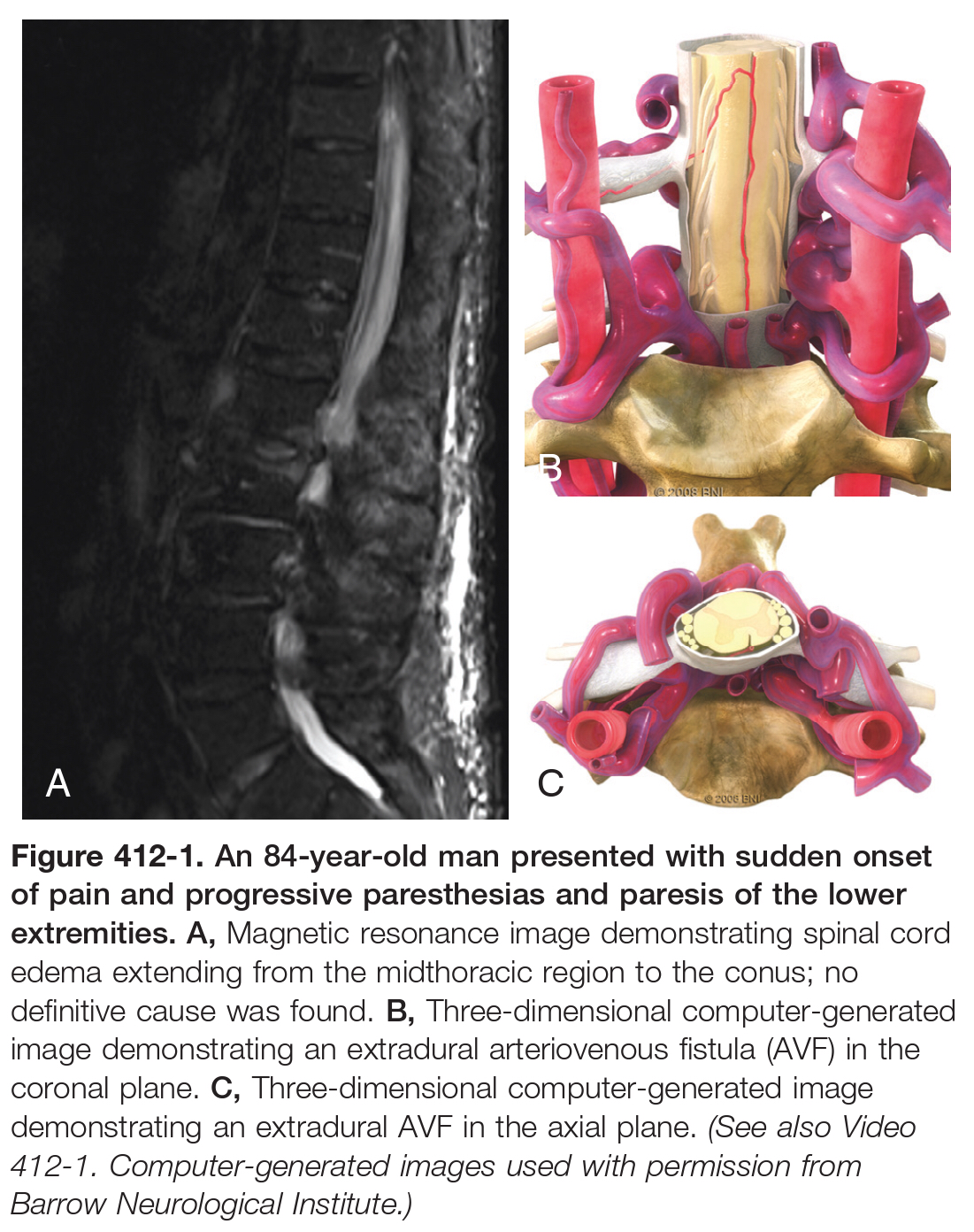 Extradural  AVF
Epidural  segment  of  a radicular  artery.
Epidural  venous  plexus.  
With  an  extensive  network of  veins  in  the  epidural  space,  
Result  in marked  venous  engorgement  and  compression  on  the  thecal  sac and  nearby  nerve  roots.  
Myelopathic symptoms due to vascular  steal  phenomenon,  with  blood  supply  shunted away  from  the  spinal  cord
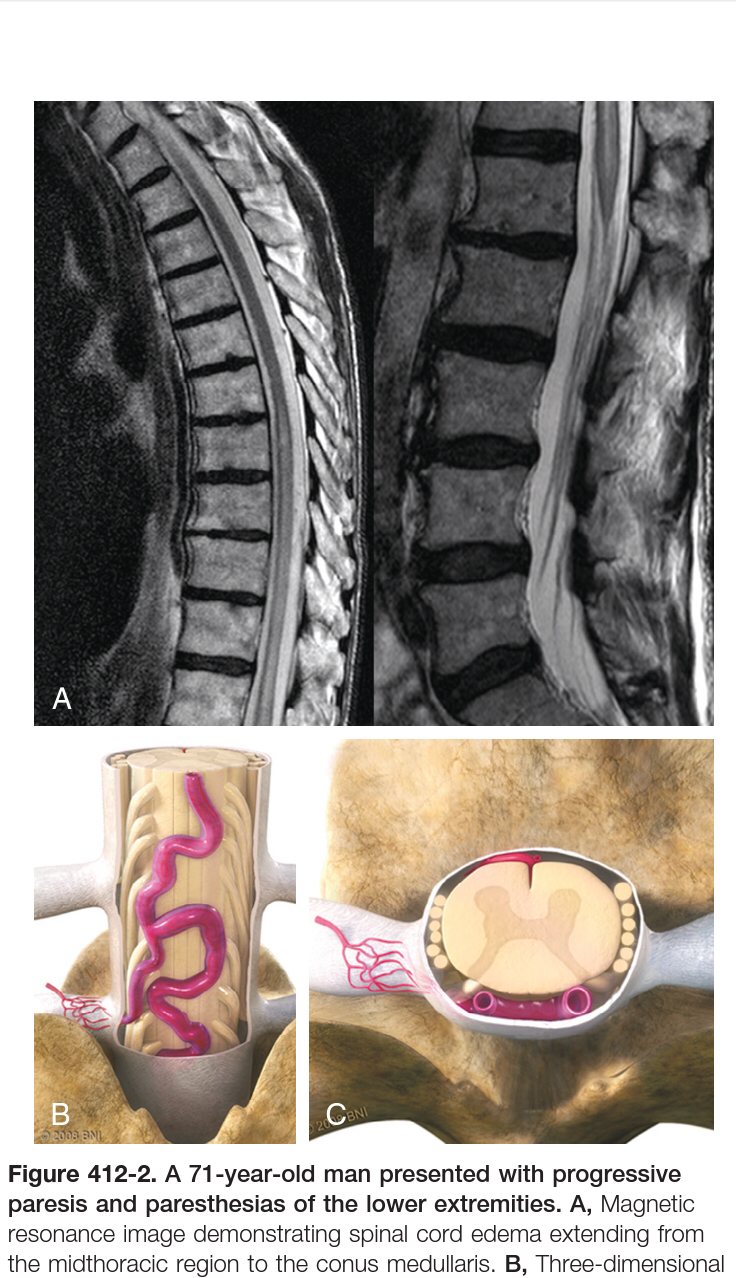 Intradural  Dorsal  AVF
Most  common  spinal  vascular  malformations.
Direct  connection  between  a radicular  artery, and  a  medullary  or  radicular  vein.
Local mass effect  venous  congestion   myelopathy.  
Hemorrhage  sudden  acute  myelopathy. 
The  mechanism  of  venous  outflow  obstruction originate  from  
spontaneous  thrombosis, 
trauma, 
surgery  in  the  region.
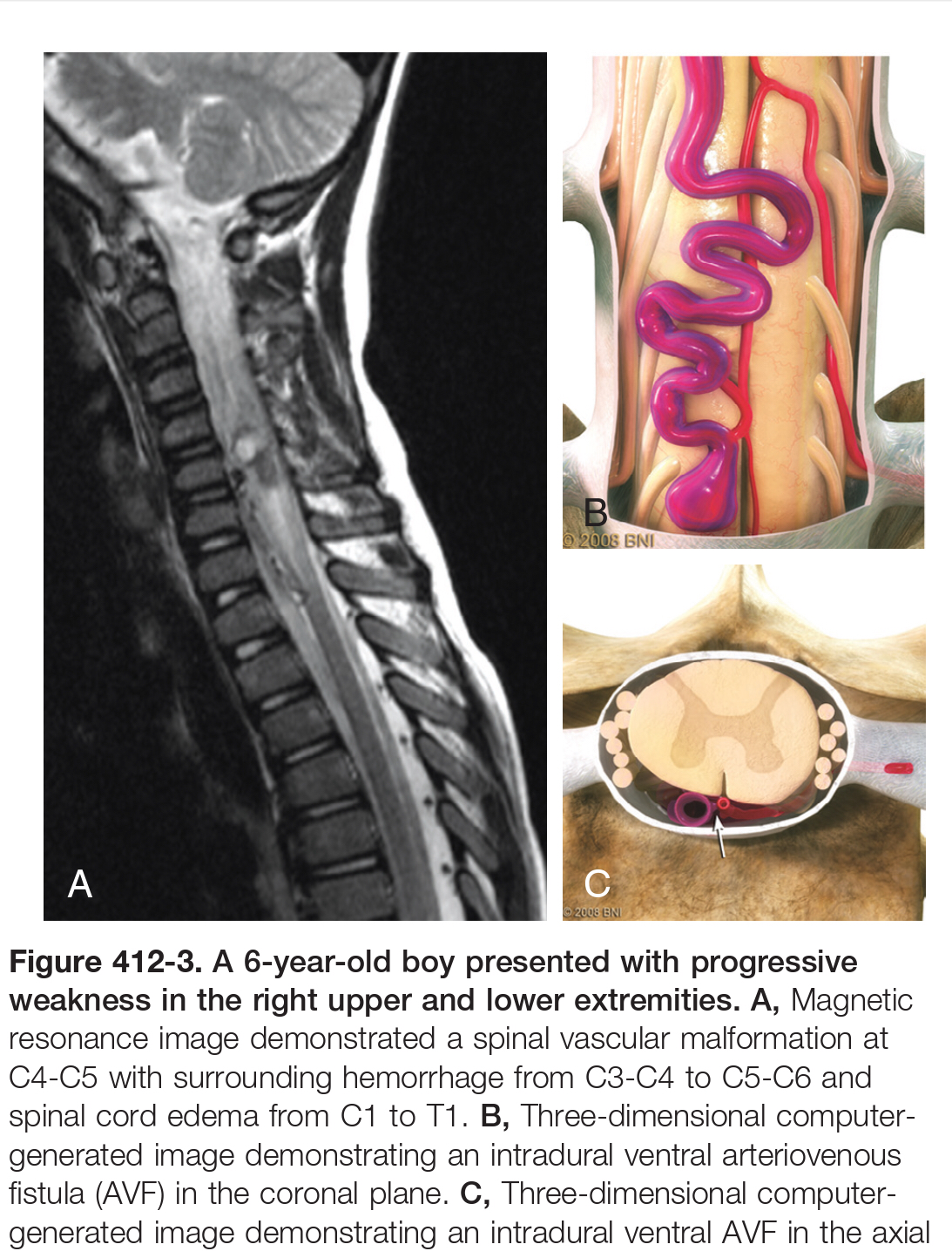 Intradural  Ventral  AVF
Connection  lies  between  the  anterior  spinal  artery and  a  midline  venous  plexus.
On spine  angiograms:
Midline  fistulous pouch in intradural  ventral  AVFs.
Lateral  fistulous pouch in intradural  dorsal  AVFs.
Anson  and  Spetzler  subclassified  these  fistulas  to 3 types 
Type  A  lesions  are  small,  simple  fistulas  with a  single  feeding  artery  from  the  anterior  spinal  artery.  

Type  B  lesions  are  larger  with  a  primary  feeder  from  the  anterior  spinal artery  but  also  with  small  feeders  from  adjacent  arteries.  

Type  C  lesions  are  giant  fistulas  with  multiple  arterial  pedicles  and immensely  engorged  venous  outflow  channels.  
Naturally  Type  C lesions  are  high-flow  shunts  with  striking  vascular  steal  from spinal  cord  tissue,  which  causes  overt  myelopathy  and  spinal  cord ischemia.
Extradural-Intradural  AVM
Are  extensive  AVMs  that  can  encompass  an  entire somite  of  the  spine  and  involve  bone,  muscle,  skin,  and  nerve tissue. 
They  reside  in  the  extradural  and  intradural  space and  even  extend  beyond  the  spine.
These  AVMs correspond  to  juvenile  type  III  lesions  also  called  metameric.
When  these lesions are  so  extensive  as  to  encompass  an  entire  somite,  they  are referred  to  as  Cobb’s  syndrome. 

Through  mass  effect,  venous  congestion  within the  spinal  cord,  and  arterial  steal  phenomenon,  these  lesions  often lead  to  progressive  myelopathy  and  neurological  deficit.
Intramedullary  AVM
Intramedullary  AVMs  are  true  AVMs  of  the  spinal  cord  parenchyma  that  are  similar  to  cerebral  AVMs.
known  as  the  type  II  (“glomus”)  AVMs.
Their  feeding  arteries  are  from  either  the  posterior  or  anterior spinal  artery  and  intervening  nidus.
Their  drainage  is  through a  coronal  venous  plexus.  
They  can  be  further  described  as “compact”  or  “diffuse,”  and  cause  symptoms  with  either  acute hemorrhage  or  steal  phenomenon  from  the  spinal  cord  parenchyma,  which, can  cause  progressive  myelopathy.
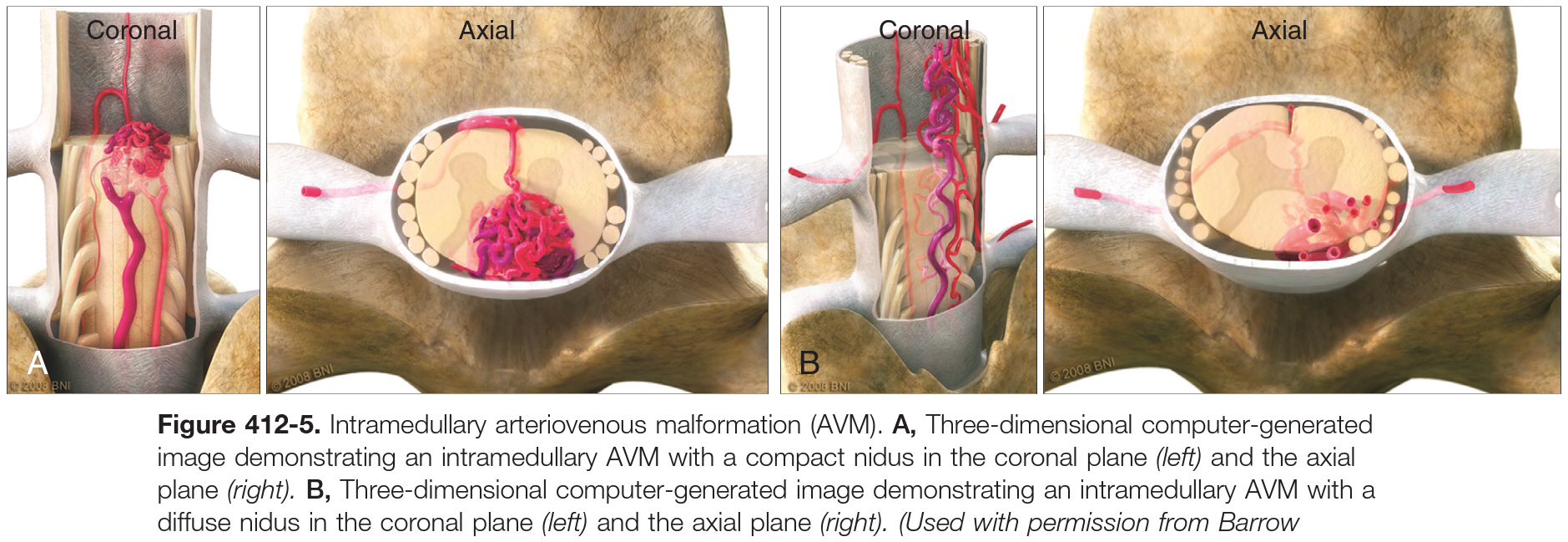 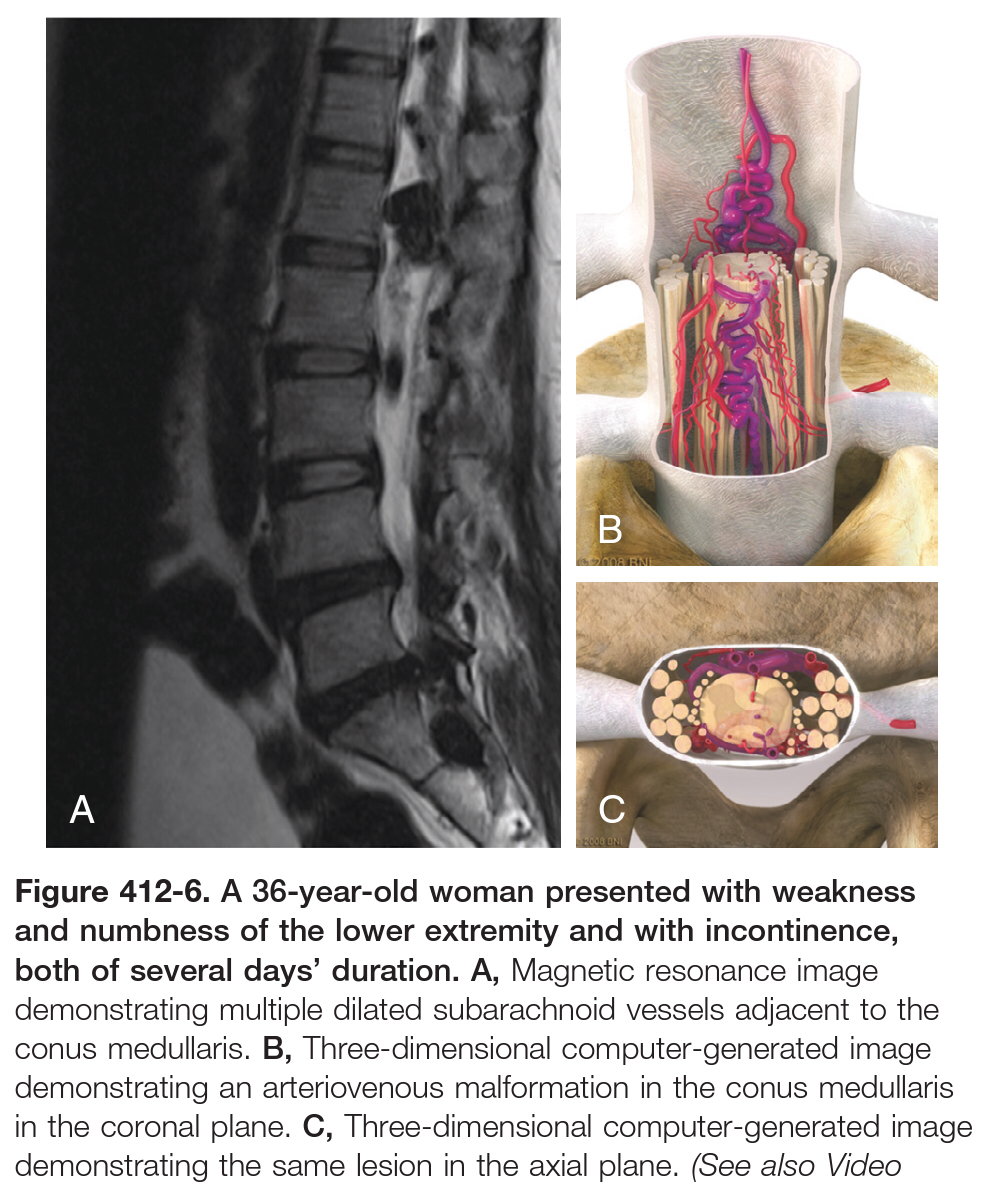 Conus  Medullaris  AVM
Receive  multiple  feeders from  both  the  anterior  and  posterior  spinal  arteries.
Dilated  venous  structures  in  turn exhibit  mass  effect  on  the  region  and  result  in  myelopathy,  venous compression,  venous  congestion,  and  arterial  steal  on  the  conus, or  they  can  result  in  a  cauda  equine  syndrome  as  a result  of  compression  on  nerve  roots  as  they  exit  the  conus. 
These  lesions  can  manifest  with  both  upper  and  lower motor  neuron  signs.  
Disruption  of  the  fistula  often  results  in marked  improvement  of  symptoms.
Clinical  presentation of AVFs
AVFs are aquired
Most patients are  men  who  develop  symptoms  beyond  the  age of 40 years.  
Patients rarely present with upper extremity involvement  because  of  the  strong  predilection  for  dural  AVFs  to  occur in  the  lower  thoracic  and  lumbar  regions  of  the  spine. 
The  history is  often  significant  for  low  back  or  radicular  pain  followed  by  the gradual,  but  progressive,  onset  of  myelopathic  symptoms.
Patients  complain  of  increasing  weakness  and  sensory disturbance  and  bowel  and  bladder  dysfunction.  
Importantly, worsening  symptoms  with  walking  or  when  in  certain  positions, neurogenic  claudication,  is  similar  to  the  neurogenic  claudication occasionally  associated  with  lumbar  stenosis.  
Acute  deterioration  occurs from  rupture  of  the  fistula,  which is  more  likely  with  dural  AVFs  in  the  cervical region.
Intradural  Arteriovenous  Malformations 
Spinal  AVMs  appear  to  be  congenital  lesions  resulting  from  aberrant  vascular  embryogenesis. 
M = F  
Symptom  onset  is  usually  earlier  in  life.
Distributed  throughout the  long  axis  of  the  spine.
The  high-flow  and  high-pressure  characteristics  of  spinal AVMs  can  result  in  venous  hypertension  and  hemorrhage. 
Symptom  onset  is  often  subacute  or  acute, with  the  most  dramatic presentations  due  to  hemorrhage.  
Patients  with  hemorrhage complain  of  an  acute  onset  of  back  or  suboccipital  pain,  meningismus,  or  a  loss  of  consciousness.  
Sudden  deterioration  in  motor function  is  also  common.  
Subarachnoid  or  intramedullary  hemorrhage  is  the  initial  finding  on  diagnostic  imaging.
Children  appear  to  be  more  prone to  hemorrhage.
Comparison between dural AVF and intradural AVM
Foix-Alajouanine Syndrome
Acute  neurological  deterioration  from  extreme  venous  hypertension  and  possibly subsequent  venous  thrombosis.
Caused by untreated  type  I  dural  AVFs  that  led  to  extreme venous  hypertension.
It is a  true  emergency  because  relief  of  the  venous  hypertension before  it  progresses  to  thrombosis  can  reverse  neurological  deficits,  whereas  failure  to  do  so  leads  to  irreversible  spinal  cord injury.
Management
Glomus  Arteriovenous  Malformations
Most  glomus  AVMs  are  resected  by  the  posterior  approach  and require  a  standard  laminectomy  extending  one  level  above  and one  level  below  the  nidus.
For  lesions  with  more  anterolateral extension,  sectioning  of  the  dentate  ligaments  allows  the  cord  to be  gently  rolled  to  the  contralateral  side.
Resection  begins  with  sacrifice  of  the  most superficial  abnormal  vasculature. 
The  intramedullary  component  is  accessed  by  myelotomy, which  is  tailored  to  the  most  superficial  location  of  the  lesion: midline  dorsal,  dorsal  root  entry  zone,  lateral,  or  anterior  midline.
Mobilization  of  the  nidus  proceeds  within  the  gliotic  plane,  with  coagulation  and  sectioning  of  small  feeding  vessels  and draining  veins  as  they  enter  and  leave  the  nidus,  but  with  preservation  of  major  draining  veins  until  the  conclusion  of  resection.